Anbauempfehlung 
Sommergerste in Herbstaussaat - Leandra
Saattermin
Niederungslagen:               frühestens ab ca. 25.10.bis 30.10. bis Ende November/Mitte Dezember 
Höhenlagen:                        frühestens ab ca. 15.10. bis 20.10. bis Ende November (ab ca. 250m ü N.N)
Das Saatbeet gibt den Saattermin vor! 
Bei zu nassen Bodenbedingungen ist die Aussaat auf einen späteren Termin zu verschieben oder erst im Frühjahr zu säen!
Saatstärke
Saattermin oder Zustand des Saatbeets anwenden
Niederungslagen: 	Ende Okt./gutes Saatbeet		240 – 260 Kö/m²
				Mitte Nov./normales Saatbeet		260 – 280 Kö/m²
				Anfang Dez./(schlechtes) Saatbeet	280 – 330 Kö/m²
Höhenlagen:	Mitte Okt./gutes Saatbeet		250 – 280 Kö/m²
				Anfang Nov./normales Saatbeet		280 – 310 Kö/m²
				Ende Nov./(schlechtes) Saatbeet		300 – 330 Kö/m²
Wachstumsregler
Bei dichten Beständen ist eine Absicherung der Standfestigkeit mit einer Wachstumsreglermaß-nahme zu empfehlen (EC 31/32).
DÜNGUNG
Ertragserwartung über 8 to/ha: 	
ca. 160 kg - 180 kg N/ha inkl. N-min. in 2-3 Gaben: 
60-80 kg N/ha zu Vegetationsbeginn 
40-60 kg N/ha bei Schoßbeginn (EC 30-31)
evtl. Nachlage in EC 39 mit 20 kg N/ha flüssig mit Fungizid kombiniert, um bei hoher Ertragserwartung das RP abzusichern.
Ertragserwartung von 6-8 to/ha: 
insgesamt ca. 130kg - 150 kg N/ha inkl. N-min.                in 2 Gaben:  
60-80 kg N/ha zu Vegetationsbeginn 
40-60 kg N/ha bei Schoßbeginn (EC 30-31)
zu geringe Stickstoffmengen können dazu führen, dass der Proteingehalt im Korn unter den für Braugerste geforderten Wert von 9,5 % sinkt. 
Immer aktuelle Dünge-Verordnung beachten!
Pflanzenschutz:
Herbizide: Analog zu Wintergerste, alle Pflanzenschutzmittel, welche in Wintergerste zugelassen sind, dürfen auch in Sommergerste, die im Herbst gesät wurde, angewendet werden.
CTU/Prosulfocarb-Mischungen können zu Schäden führen
Gelbverzwergungsvirus (BYDV): Bei warmer Witterung sowie bei späteren Saatterminen, Bestand auf Blattlaus- und Zikadenbefall kontrollieren. Bei Überschreiten der Schadschwellen wird empfohlen ein geeignetes Insektizid einzusetzen.
Fungizide: Der Bestand ist zu Vegetationsbeginn und fortlaufend des Wachstums zu kontrollieren. Bei Überschreiten der Schadschwellen ist der Einsatz geeigneter Fungizide ratsam. Hauptaugenmerk sollte auf den Befall mit Netzflecken und Rhynchosporium gelegt werden.
Wenn der Blattapparat voll entwickelt ist bietet sich die Absicherung gegenüber Ramularia mit einem geeigneten Fungizid an.
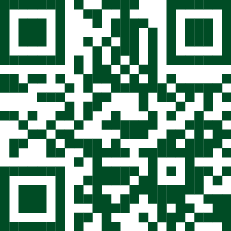 Hauptsaaten für die Rheinprovinz GmbH | Altenberger Straße 1a | 50668 Köln | Tel.: 0221/16381120 | E-Mail: info@hauptsaaten.de

Alle Darstellungen erfolgen nach bestem Wissen und Gewissen, aber ohne Gewähr. Trotzdem hängt der Erfolg der Kultur unter Praxisbedingungen auch von unsererseits nicht beeinflussbaren Faktoren ab, die nichts mit der Qualität und Leistungsfähigkeit der Sorte zu tun zu haben. Eine Gewähr oder Haftung können wir daher nicht übernehmen. Daten und Kenntnisstand 09 / 2023
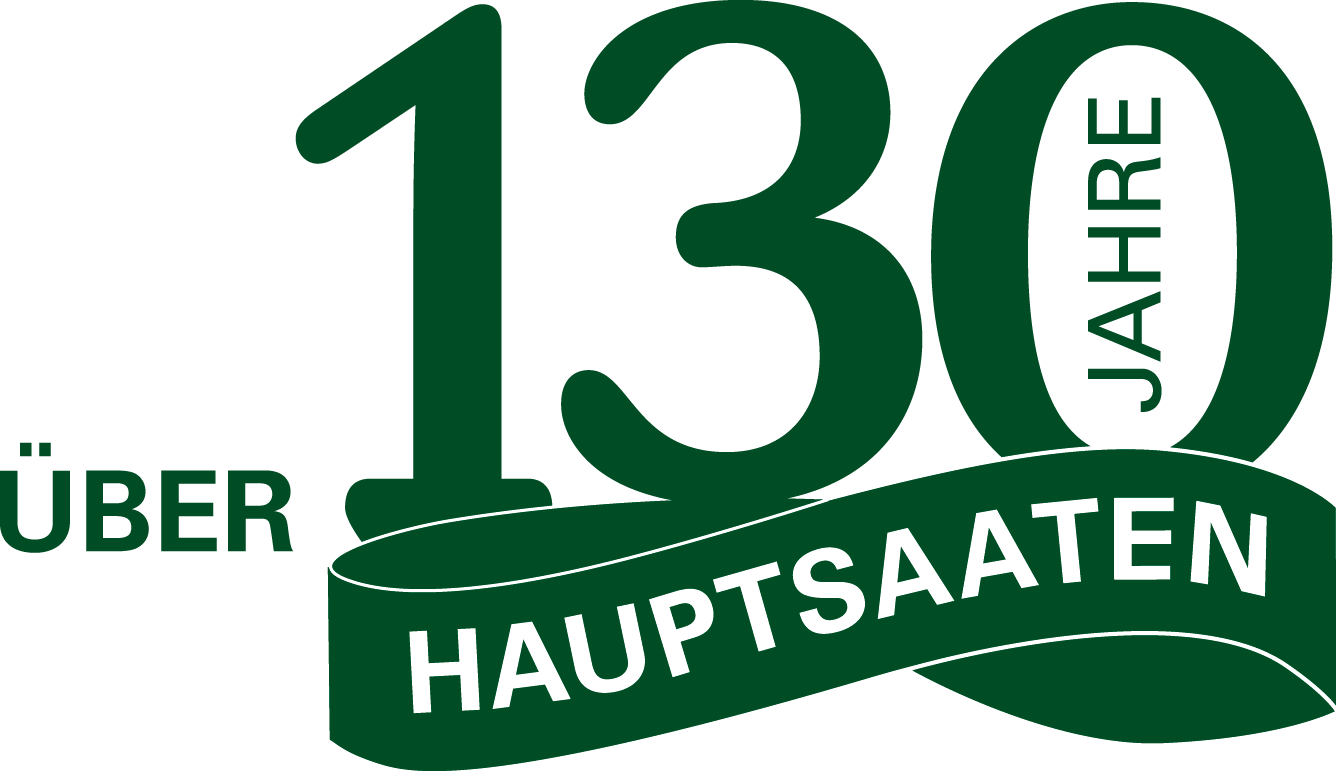 www.hauptsaaten.de
LEANDRA